What You Need to Know About FWAs and IRBs to Get Your Grant Money
Yvonne Lau, MBBS, MBHL, PhD, Director, Education Division, OHRP
HHS Office for Human Research Protections (OHRP)
Division of Education and Development (DED)

Fall, 2022
[Speaker Notes: 1:15 – 2:00 pm (45 mins)
 
Presentation	: 35 mins
Q&A               	: 10 mins]
Disclaimer
The opinions expressed are those of the presenter and do not necessarily reflect the policy of the U.S. Department of Health and Human Services.

For a complete and accurate description of the regulatory requirements, please refer to the text of the revised Common Rule available on OHRP’s website.
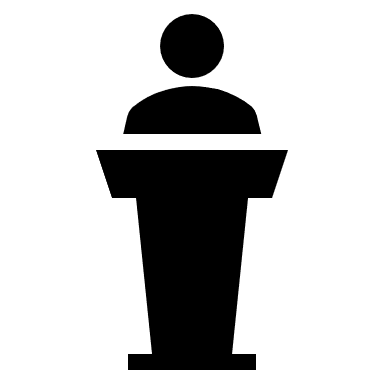 2
Overview
Federalwide Assurance (FWA) - What is it? When do you need it? What are the options for institutions?
Institutional Review Board (IRB) – What are the general requirements under the Common Rule?
The concept of institutional engagement – What is it and what are the implications in a cooperative human research project?
3
The Office for Human Research Protections (OHRP)
Provides leadership in protecting human subjects in HHS-conducted or supported research
Holds the regulatory authority for 45 Code of Federal Regulation (CFR) part 46, including the Common Rule at subpart A
Additional subpart protections at B to D for certain populations. IRB registration at E
Regulates all NIH-funded nonexempt human subjects research (regardless if also regulated by FDA)
4
Common Rule Regulations for Nonexempt Human Subjects Research
Typically, Common Rule requirements include (among others):
IRB review according to regulatory requirements & criteria
Informed consent according to regulatory requirements (unless waived)
Institution has an active FWA and provides certification of IRB approval
5
Federalwide Assurance (FWA) – What Is It? (§46.103)
Federalwide Assurance (FWA) is an affirmation of an institution’s commitment to HHS that it will adhere to the regulatory requirements at 45 CFR 46. 
This includes ensuring appropriate conduct of research by the agents and employees covered by the institutional FWA.
Institutions that receive HHS-funds to conduct nonexempt human subjects research need to be covered by an FWA filed with OHRP.
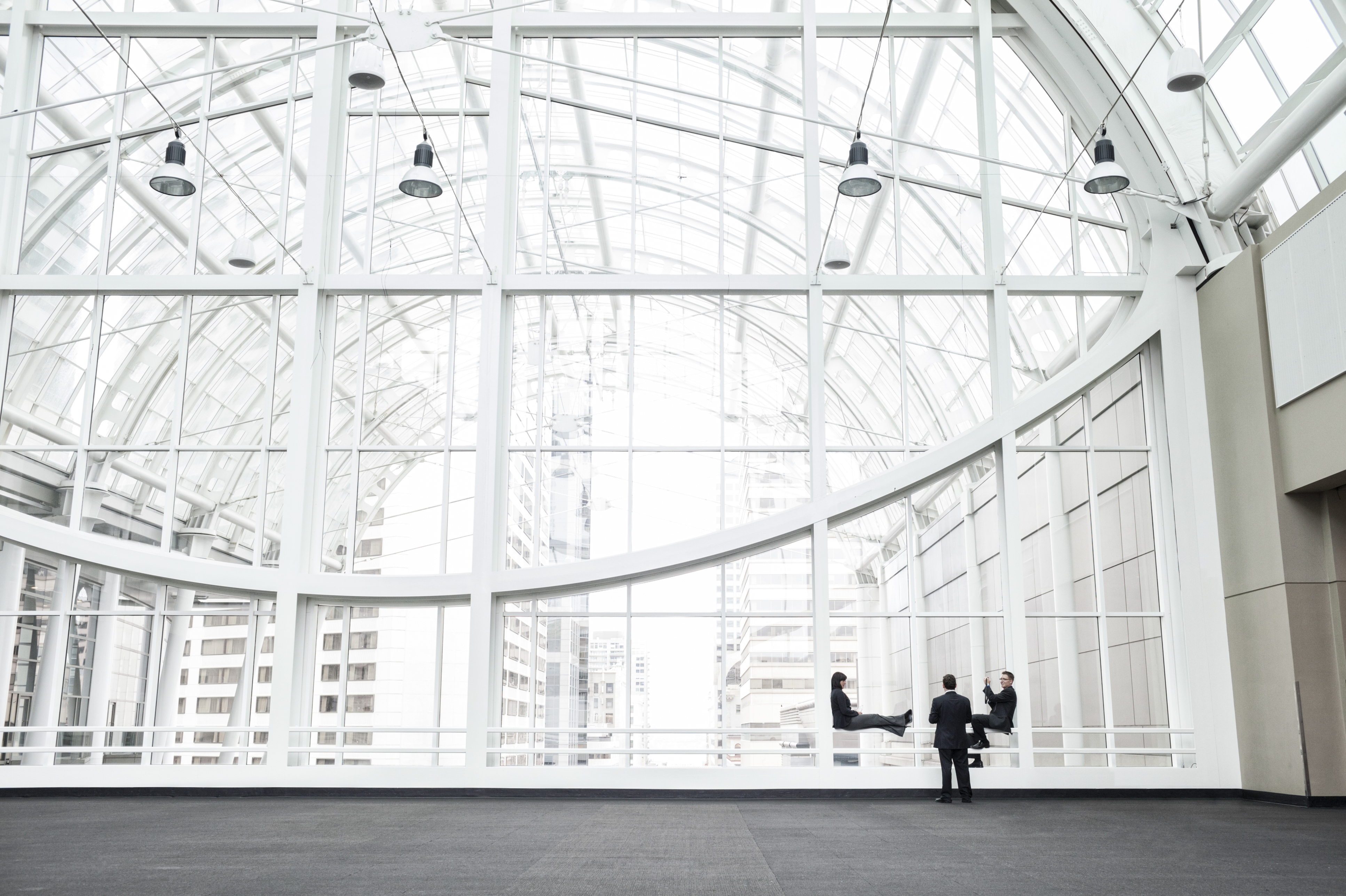 6
Federalwide Assurance (FWA) – Who Needs It?
Institutions include, typically:
Primary awardee, and  
“Sub-awardee” institutions engaged in human subjects research activities
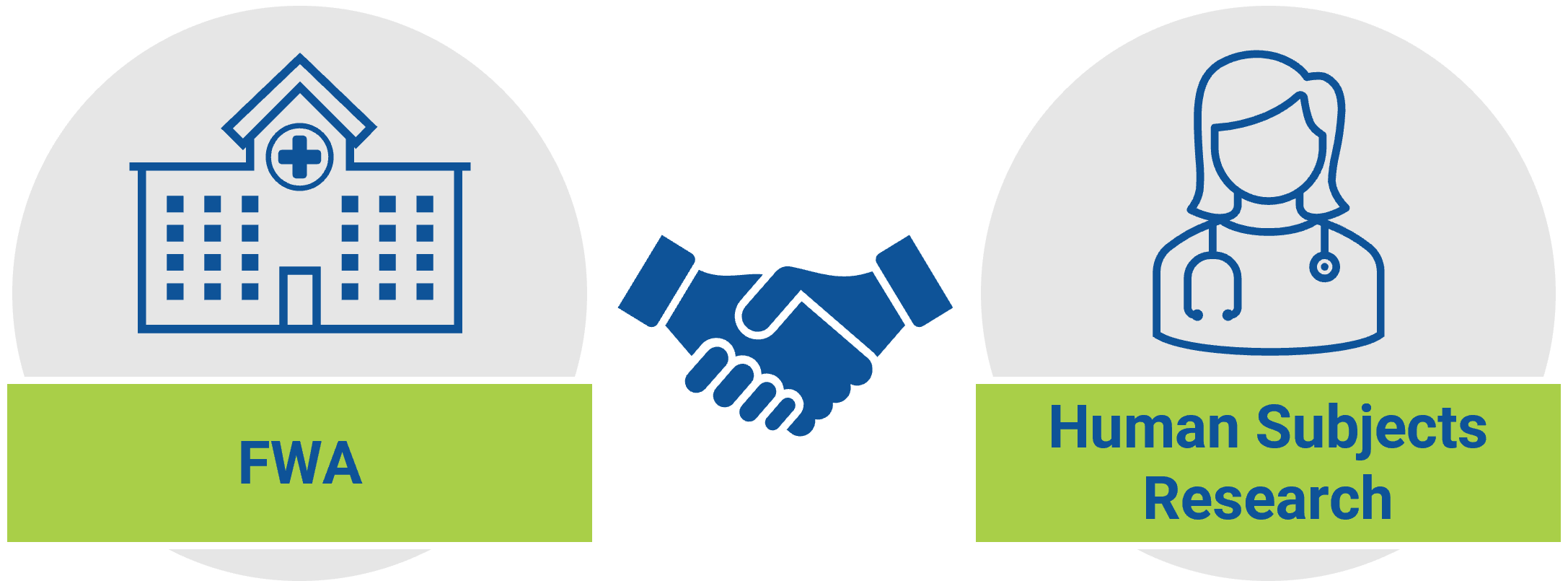 7
What May “Being Covered by an FWA” Look Like?
An institution can file its own FWA with OHRP, e.g., the primary awardee of the human subjects research
Need to include a “signatory official” who has the authority to commit the entire institution/organization named in the FWA to a legally binding agreement.
Need to designate an IRB currently registered with OHRP (provide 8-digit IRB registration number). This will also be the principal IRB reviewing the institution’s HHS-funded research. 
Approved submission lasts for 5 years.
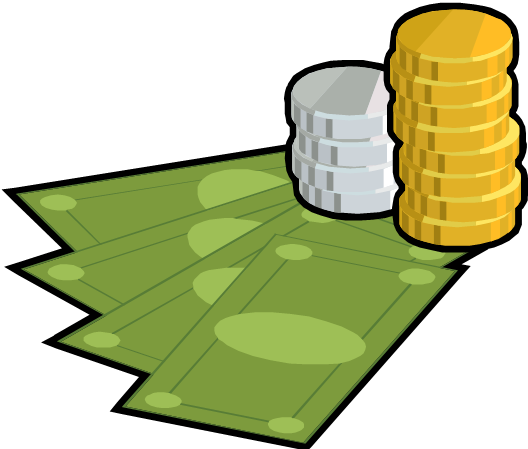 8
IRB Options for Institutions - 1
Institutions can set up and use their own 
Common Rule has stipulations on IRB membership (§46.107), IRB functions (§46.108), review mechanism (§46.109), review and approval criteria (§46.111), and IRB records and documentation (§46.115)
Takes time and commitment; May not be worthwhile if the institution conducts few federally-funded nonexempt human subjects research
Institutions with multiple IRBs designate the IRB reviewing the majority of HHS-funded studies on their FWA
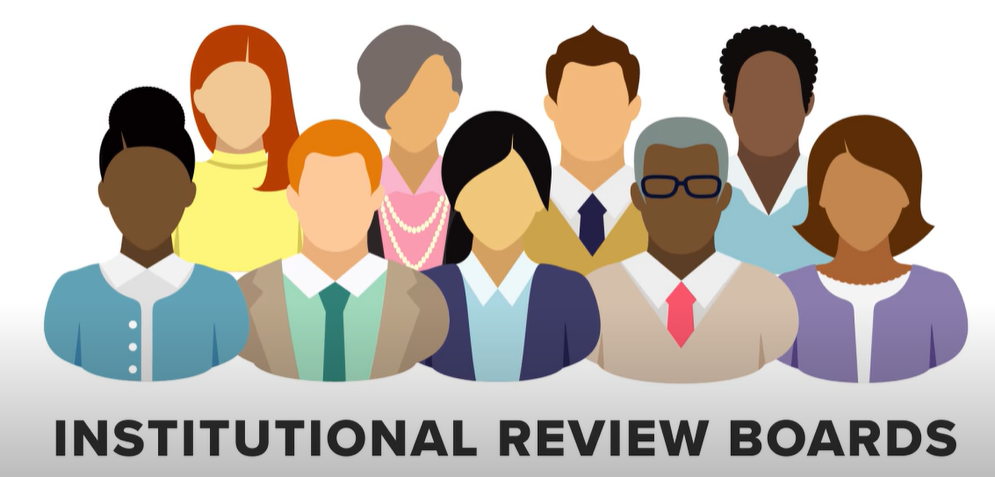 9
IRB Options for Institutions - 2
Rely on an external IRB - of another research institution, a commercial IRB, or otherwise 
Need to establish written reliance agreement between the relying institution and the organization operating the IRB with clear documentation of each party’s responsibilities for review and oversight.  (§46.103(e))
Institutions have flexibilities on the options for reliance agreements, but they still take time to establish. Plan well ahead to save time!
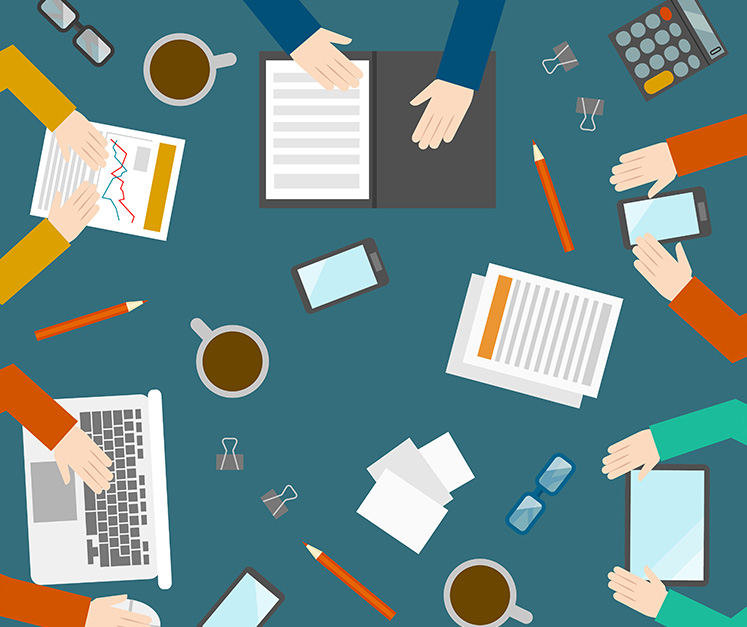 Reminder: Common Rule mandates the use of a single IRB of record for federally-funded cooperative research (with few exceptions).
10
Another Option for “Being Covered by an FWA”: Collaborating Individual Investigators Agreement (IIA)
Independent investigators may come under the FWA of a collaborating institution under certain circumstances.
The collaborating institution establishes a Collaborating Individual Investigator Agreement (IIA) to extend its FWA to cover the investigators’ human subjects activities, e.g., human research activities conducted by individual healthcare providers or the employees/agents of a home healthcare agency
11
Common Rule Single IRB Review Requirement (§46.114)
With few exceptions, any institution located in the U.S. that is engaged in cooperative research for the portion of the research conducted in the U.S. must rely on the approval of a single IRB. 
Requirement applicable only to cooperative research projects that are nonexempt human subjects research.
Collaborating institutions engaged in human subjects research must rely on the review and approval of a single IRB of record. 
The institutions establish reliance agreements to document the relationship and the responsibilities of each. 
However, each institution is still responsible for safeguarding the rights and welfare of their individual participants.
12
Cooperative Research and Institutional Engagement
What is cooperative research under the Common Rule? This refers to nonexempt human subjects research project that involves more than one institution.
Collaborating institutions can each be working on different parts of the research project.
Collaborating institutions do not need to be doing the same things.
It is possible that some collaborating institutions may only be responsible for activities that are not considered human subjects activities and hence, not engaged in human subjects research, and therefore does not need to have FWA coverage.
13
What Are Human Subjects Activities?
Relate to the regulatory definition at §46.102(e): 
A human subject is a living individual about whom an investigator conducting research:
Obtains information or biospecimens through an intervention or interaction with the individual, and uses, studies, or analyzes the information or biospecimens; OR
Obtains, uses, studies, analyzes, or generates identifiable private information or identifiable biospecimens
A person is conducting human subjects activities when, for the purpose of a research, the person conducts any activities that fall within the above definition for human subject, for example:
Obtains informed consent for research participation 
Administers an intervention for the purpose of the research
Has access to identifiable private information of the study participants to conduct the research
14
When Is a Collaborating Institution Engaged (or Not) in Human Subjects Research?
Collaborating institutions on a cooperative research project may have different engagement statuses. 
Institutional engagement depends on whether its employees/agents are conducting human research activities for the cooperative research project. [Review OHRP 2008 guidance document for details including any exceptions.]
For example:
A collaborator that is only doing lab tests on coded (“not identifiable”) biospecimens sent to them by collaborators who collected the materials for the cooperative research, are NOT engaged;
A collaborator that conducts the study interventions and collect information and/or biospecimens from research subjects are engaged.
15
What Are the Implications for Collaborating Institutions Engaged (or Not Engaged) in Human Subjects Activities?
Engaged institution:
Needs an active FWA or be covered by the FWA of a collaborating institution
Needs IRB review of research (typically the single IRB of record) 

Not Engaged institution:
No need for FWA coverage
No need for IRB review of research
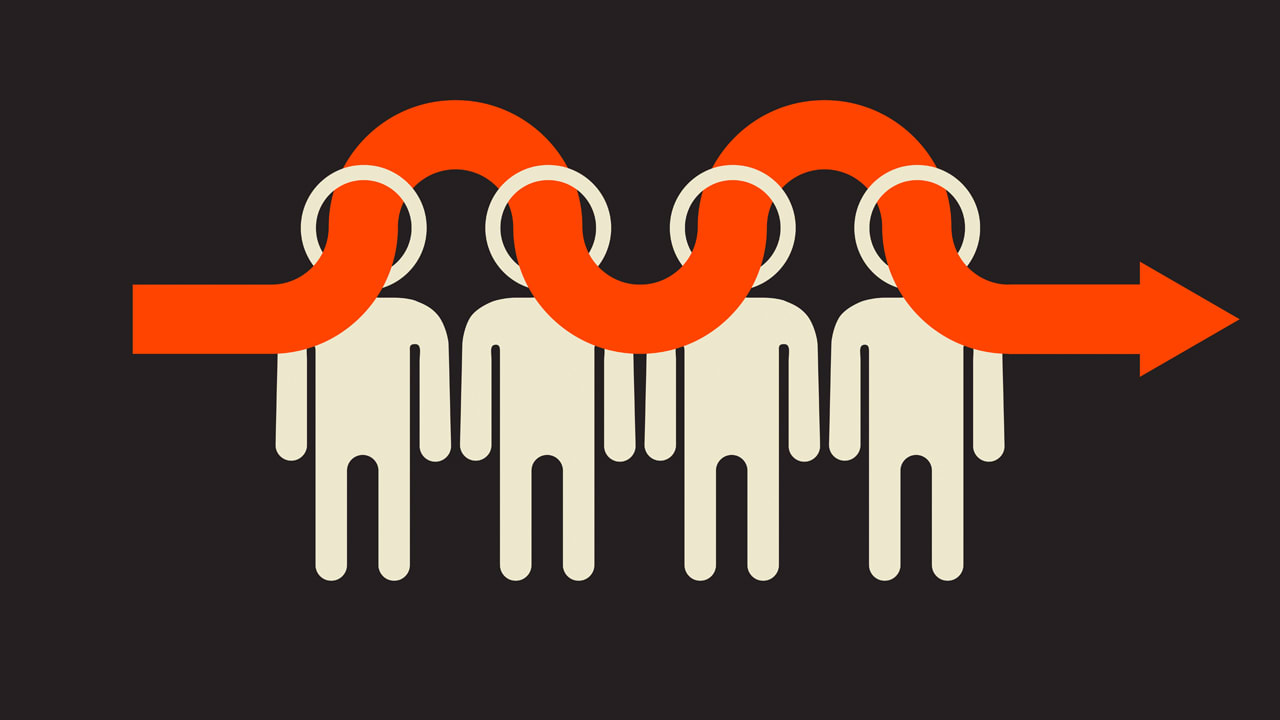 This Photo by Unknown Author is licensed under CC BY-SA-NC
16
Key Take Home Messages
Primary awardees for nonexempt human subjects research will need to have an active FWA to receive the HHS funds for the research. 
When filing an FWA, institutions will need to be able to designate an IRB already registered with OHRP and name an institutional signatory official. 
For cooperative research projects, collaborating institutions (including sub-awardees) that are engaged in human research activities will also need to have/be covered by an active FWA to receive HHS funds to do the research. 
For cooperative research, engaged institutions that do not already have an FWA filed with OHRP will likely be designating the single IRB identified for the cooperative research in their submission. Check with the PI or the HHS sponsor.
Be sure to plan ahead and allow time for communications with all relevant parties (primary awardee, single/relying IRB) etc.
17
Resources
Watch the mini-tutorial on Institutional Engagement in Human Subjects Research and read the associated guidance documents included
Review Guidance on Extending an FWA to Cover Collaborating Investigators (2005)
Watch videos and review submission information for FWAs and IRB registrations at www.hhs.gov/ohrp/register-irbs-and-obtain-fwas/index.html
Review OHRP’s draft guidance on single IRB review at www.hhs.gov/ohrp/regulations-and-policy/requests-for-comments/draft-guidance-use-single-institutional-review-board-for-cooperative-research/index.html 
Review text for a sample reliance agreement at  www.hhs.gov/ohrp/register-irbs-and-obtain-fwas/forms/irb-authorization-agreement/index.html
18
Contacts
Contact us or submit your questions to OHRP@hhs.gov   
Visit OHRP website at www.hhs.gov/ohrp
Send questions about FWAs and IRB registrations to IRBorFWA@hhs.gov
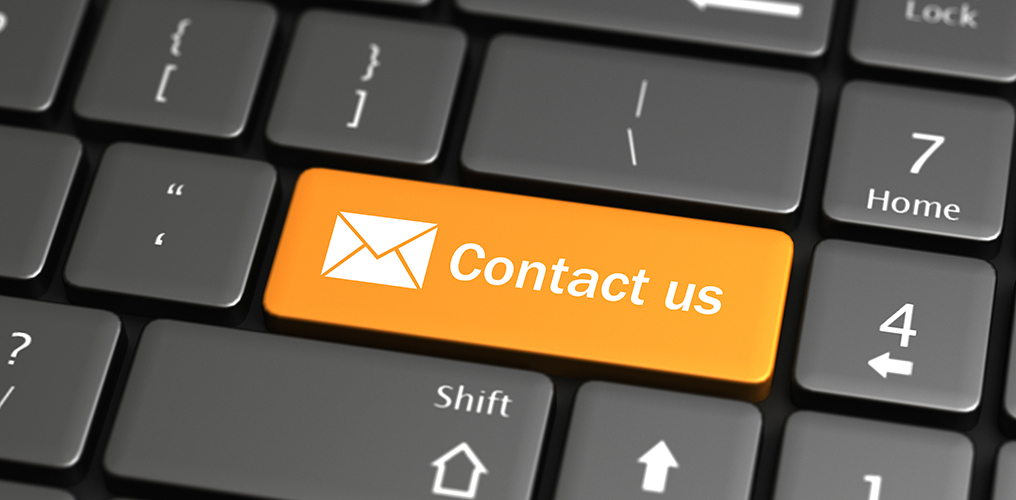 This Photo by Unknown Author is licensed under CC BY-NC-ND
19
Thank you
20
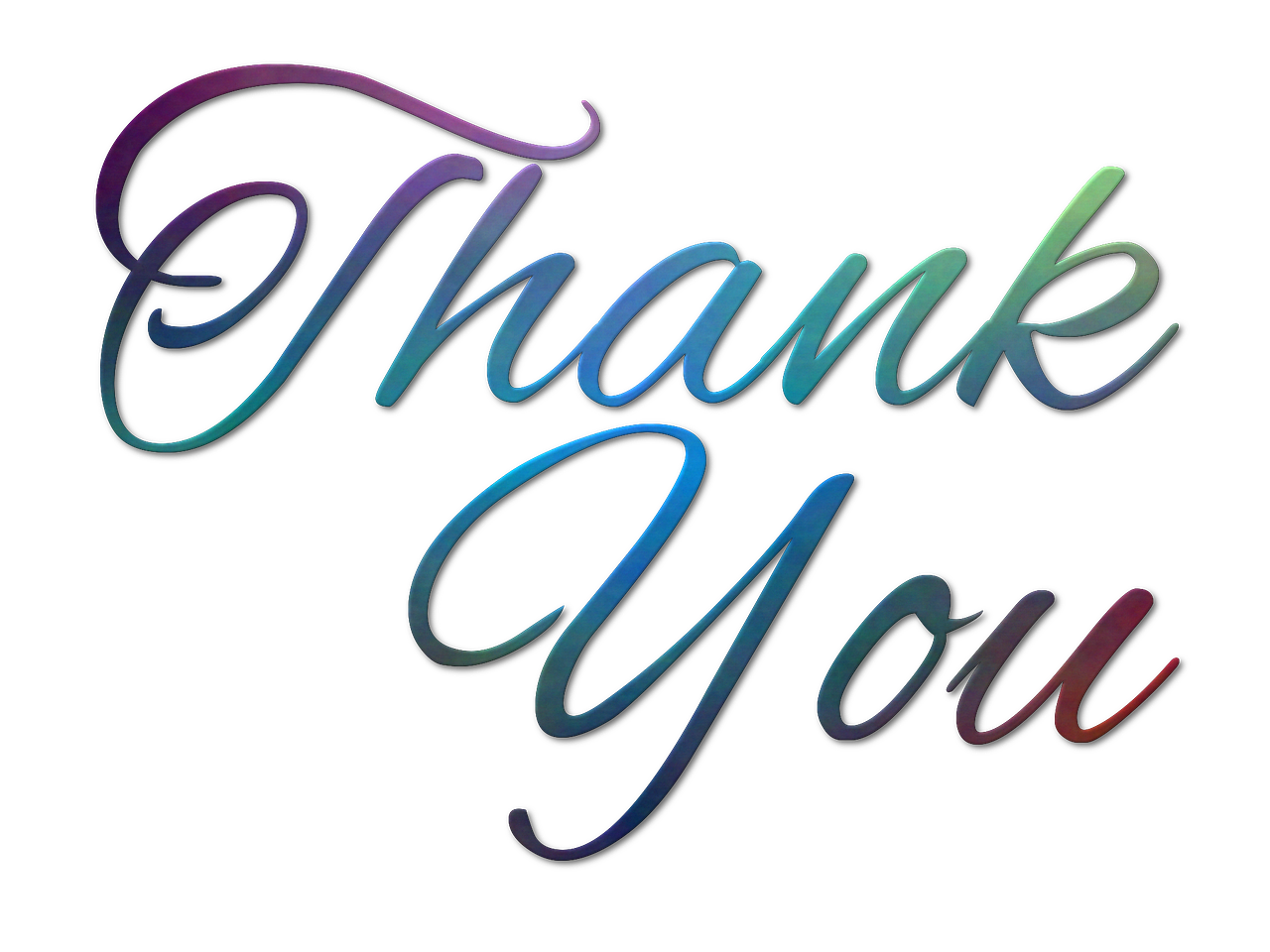